Avoiding Budget Catastrophe
Len Burman
Syracuse University and NBER

Central New York Council for the Social Studies
October 4, 2011
Deficit Projections for Obama Budget, in $billions
2
3
Major Foreign Holders of US Debt, in $billions, December 2010
Distribution of Debt Crises by Debt Level, Middle-Income Countries, 1970-2008
5
The Longer we Delay, the More Painful the Adjustment:Required Tax Increase or Spending Cut to Stabilize the Debt
Source:  CBO, “Economic Impacts of Waiting to Resolve the Long-term Budget Imbalance,” Economic and Budget Issue Brief, December 2010.
6
10
Major Foreign Holders of US Debt, in $billions, December 2010
Distribution of Debt Crises by Debt Level, Middle-Income Countries, 1970-2008
12
Current Policy with Risk Premium
Current Policy
BPC Plan
Interest Plus Debt Service
The Longer we Delay, the More Painful the Adjustment:Required Tax Increase or Spending Cut to Stabilize the Debt
Source:  CBO, “Economic Impacts of Waiting to Resolve the Long-term Budget Imbalance,” Economic and Budget Issue Brief, December 2010.
15
But Can we Act too Soon?
16
Source:  CBO
How would you deal with the debt?
Cut foreign aid?
Tax corporate jets?
Eliminate waste fraud and abuse?
Eliminate earmarks?
Raise tax rates on rich people?
The Solution!!!
Talk about how urgent the problem is, threaten to default on our obligations, almost shut down the government, and then promise painful cuts to discretionary spending and leave the hard decisions to a bipartisan super committee where half the members have vowed to never raise taxes while the other half has promised to never touch mandatory spending???
But seriously…
We must cut spending and raise taxes
Fiscal tightening too soon could throw the economy into a depression
Waiting too long could also produce a crisis
Fortunately, we are governed by wise and
Spending
Barring enormous cuts, spending will increase because of demographics and health care
Discretionary spending increased as part of economic stimulus, but is expected to return to modest levels
Spending pressures exist at all levels of government—it’s not just a federal problem
Ratio of Workers to Retirees
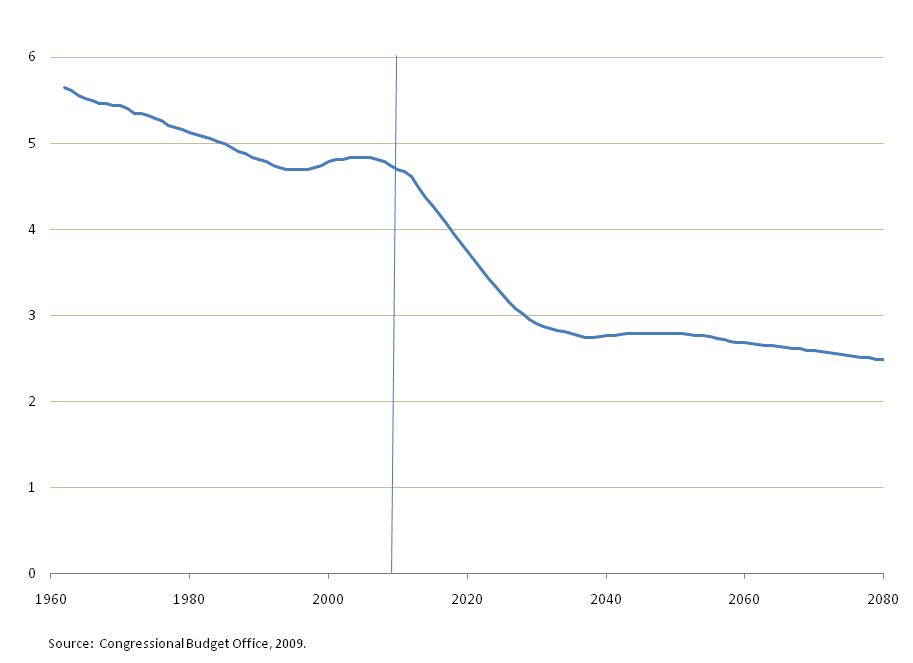 26
Primary Spending as % of GDP, with and without Excess Health Costs, 2062-2080
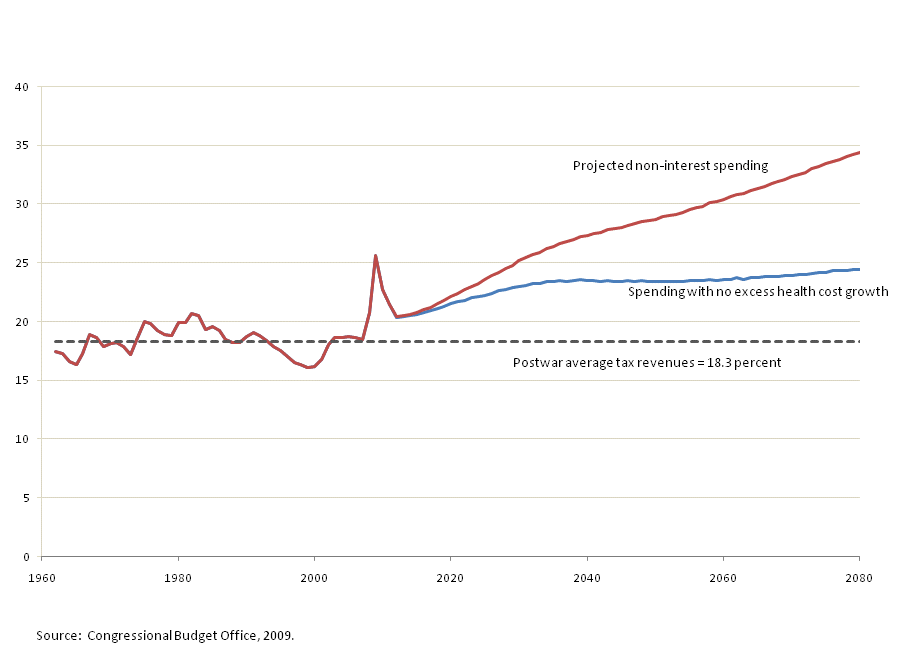 28
Federal+State+Local
Federal
Taxes
Tax revenues in US are low by international standards
We don’t have a VAT
Our corporate tax rate is high
Our income tax is full of subsidies and loopholes (“tax expenditures”)
And it’s complicated, unfair, and doesn’t raise enough revenue to pay for government
Economic inequality is at the highest level since the Great Depression
Consumption Tax as Percent of GDP, OECD Countries, 2007
Combined Federal, State, and Local Corporate Tax Rate in OECD Countries, 2011
34
Value and Number of Tax Expenditures
Tax Expenditures Compared to Other Spending, FY 2011
Tax expenditures are not chump change!
Tax Expenditures Compared to Other Taxes, FY 2011
Median Earnings for Full-Time, Full-Year Workers, in 2009$ 1974-2009
Highest Individual Income Tax Bracket, in percent, 1913-2011